Racial Justice Act, Part II
Questions before we start?
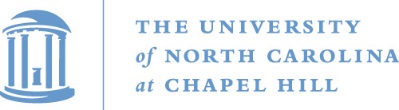 Baumgartner, POLI 203, Spring 2018
From Monday
RJA allows inmates to be removed from death row and be resentenced to LWOP if they can show:
Statistical Disparities
By race of inmate
By race of victim, OR
In the use of peremptory strikes of potential jurors
Baumgartner, POLI 203, Spring 2018
In 2011, the Republican Party takes over both chambers, for the first time in recent history.
Baumgartner, POLI 203, Spring 2018
What happened after it passed
First surprise: almost everyone on death row appealed
Something like 145 of 150 inmates appealed
White on white cases as well as others. (Does that make sense? It does to me; a disparity is a disparity and life and death should not hinge on it. But anyway the cases all hinge on jury selection, not race effects for inmates and victims.)

Second, it becomes a political football (no surprise).  However, the focus on Hugh Holliman is a surprise.  He was defeated for reelection.

Third, the CDPL and others mount a massive fund effort to get a study done in 12 months: thousands of murders analyzed, a Baldus study. But the focus is on jury strikes. Evidence is overwhelming.
Baumgartner, POLI 203, Spring 2018
How to rebut?
Statistical evidence, clearly

But also “sworn testimony” of people involved in the system
I did not intend to discriminate
We have programs in place to eliminate discrimination
Unclear how such evidence would / should be weighed by a judge or the NC SC

DA’s just provided a few affadavits about how they did not intend to discriminate.
Baumgartner, POLI 203, Spring 2018
Legal Strategy
Focus on the jury venire members not allowed to exercise their constitutional right and responsibility to be on a jury

Avoid the race-of-victim litigation
Avoid the race-of-inmate question

No one can argue that black citizens should not have an equal right to be on a jury. Since that was in the law, it was “low-hanging fruit” because it’s pretty standard practice to eliminate most blacks from capital juries…
Baumgartner, POLI 203, Spring 2018
4 cases make it to trial
First case: approved on the basis of jury selection  (Marcus Robinson)
Next 3 cases combined, one involved the killer of a police officer.  Also successful on the basis of jury selection

2015: cases overturned on the basis that the judge should have allowed more time for the prosecutors to submit their evidence.

2018: NC SC agrees to hear the appeals of the 4 inmates who had been returned to death row. The case is pending.
Baumgartner, POLI 203, Spring 2018
Where we stand
4 cases were heard, then the law was repealed
Can you take away a right, once granted?  In other words, do the 142 inmates who filed in 2009 have the right to have their cases heard, even though the law is no longer in effect?
The four cases that were heard, and which were successful, are to have new hearings.  But the law is no longer in effect…  They are currently back on death row.
The NC SC has recently agreed to hear the cases
If they found in favor of the 4, what about the 142 others who sought relief, under a law which has since been rescinded? What a mess!
Baumgartner, POLI 203, Spring 2018
Restoring Proper Justice Act
Kick-start the execution machinery

Look at the law on the web site and consider

Is this “cheap talk”?  That is, are there so many legal hurdles to making this happen that it simply allows politicians to take a stand without actually worrying about making it happen?
Or, even if it is not going to happen, is there a large constituency for bringing back executions?
Baumgartner, POLI 203, Spring 2018
Hugh Holliman entered politics because of his daughter’s murder by Ricky Sanderson
http://www.wral.com/news/local/story/123265/
http://www.wral.com/news/local/story/123357/

Ricky Sanderson was executed in 1998. Holliman and Sanderson visited in prison, and prayed together. Holliman was present when Sanderson was gassed.
Baumgartner, POLI 203, Spring 2018
Hugh Holliman the target of these ads, defeated in 2012
Baumgartner, POLI 203, Spring 2018
So many ironies
Hugh Holliman as the target
Henry McCollum as the threatening inmate

Suggestion that people would go free (much less “move into your neighborhood”)

But race, crime, capital punishment are potent scare dynamics in elections.  Holliman was defeated.
Baumgartner, POLI 203, Spring 2018